KIỂM TRA BÀI CŨ
Câu 1. Khoa học tự nhiên nghiên cứu về lĩnh vực nào dưới đây?
A. Các sự vật, hiện tượng tự nhiên.
B. Các quy luật tự nhiên.
C. Những ảnh hưởng của tự nhiên đến con người và môi trường sống.
D. Tất cả các ý trên.
Câu 2. Theo em, việc lắp ráp pin cho nhà máy điện mặt trời (hình dưới) thể hiện vai trò nào dưới đây của khoa học tự nhiên?
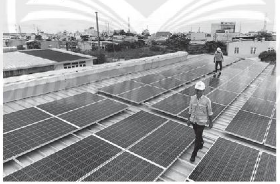 A. Chăm sóc sức khoẻ con người.
B. Nâng cao khả năng hiểu biết của con người về tự nhiên.
C. Ứng dụng công nghệ vào đời sống, sản xuất.
D. Hoạt động nghiên cứu khoa học.
Câu 3. Để nuôi tôm đạt năng suất, việc nghiên cứu công thức để chế biến ra thức ăn tốt nhất, giúp tôm phát triển có phải là nghiên cứu khoa học không? Vì sao?
ĐÁP ÁN
Câu 1: D. Tất cả các ý trên.
Câu 2: C. Ứng dụng công nghệ vào đời sống, sản xuất.
Câu 3: Là hoạt động nghiên cứu khoa học vì người ta đã phải thực hiện rất nhiều thí nghiệm để xem xét nhu cẩu dinh dưỡng của tôm; nghiên cứu để xây dựng công thức, thành phần thức ăn thích hợp nhất với tôm để chúng phát triển tốt nhất.
BÀI 2. CÁC LĨNH VỰC CHỦ YẾU CỦA KHOA HỌC TỰ NHIÊN
MỤC TIÊU
- Phân biệt được các lĩnh vực khoa học tự nhiên dựa vào đối tượng nghiên cứu.
- Phân biệt được vật sống và vật không sống dựa vào các đặc điểm đặc trưng.
NỘI DUNG
1. Lĩnh vực chủ yếu của khoa học tự nhiên
2. Vật sống và vật không sống.
KHỞI ĐỘNG
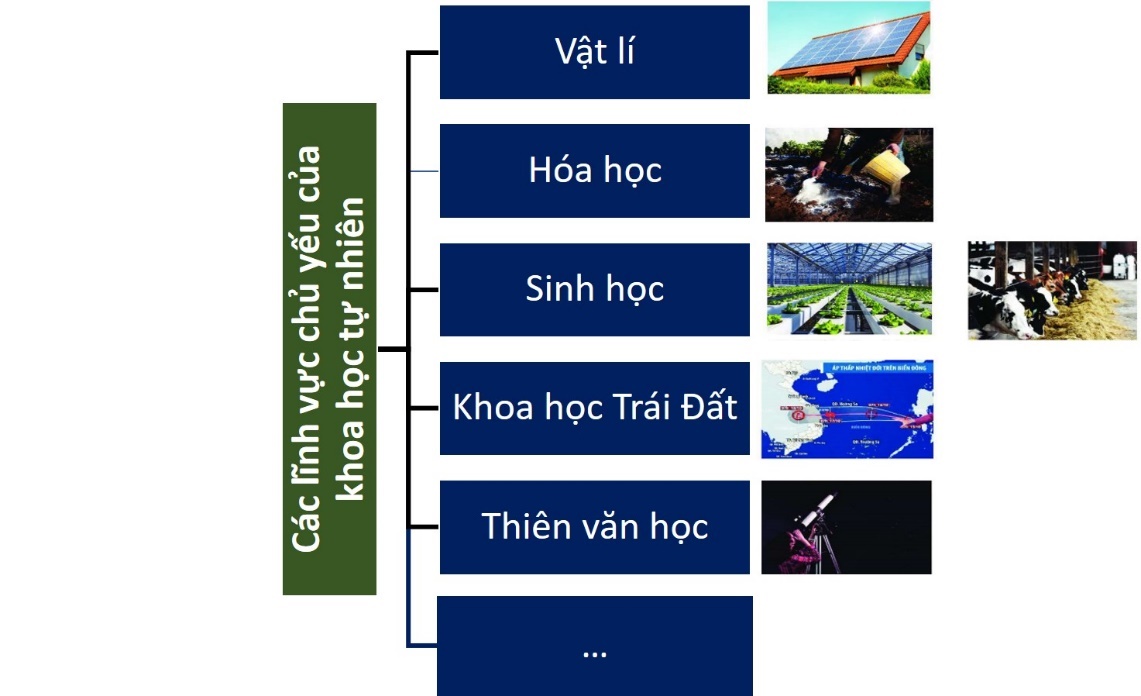 Ai nhanh hơn?
Câu hỏi: Kể tên các lĩnh vực khoa học tự nhiên mà em biết?
HÌNH THÀNH KIẾN THỨC
1. Lĩnh vực chủ yếu của khoa học tự nhiên
Chuyển giao nhiệm vụ:
Nhóm 1. Lĩnh vực Vật lí
Nhiệm vụ: Mỗi nhóm thảo luận trong thời gian 5 phút, đề xuất một thí nghiệm nghiên cứu điển hình cho một lĩnh vực của khoa học tự nhiên dựa vào  thông tin SGK.
Nhóm 2. Lĩnh vực Sinh học.
Nhóm 3. Lĩnh vực Hóa học
Nhóm 4. Lĩnh vực Trái đất và bầu trời.
Thực hiện nhiệm vụ:
- GV yêu cầu từng nhóm lên trình bày phương án thí nghiệm của nhóm. 
- GV gọi các nhóm khác nhận xét sau phần trình bày của mỗi nhóm. 
- GV hướng dẫn, góp ý cho từng phương án thí nghiệm, phân tích và loại bỏ đề xuất không an toàn.
Báo cáo:
Nhóm 1. Lĩnh vực Vật lí
Tờ giấy sau khi thả xuống sẽ từ từ rơi
Báo cáo:
Nhóm 2. Lĩnh vực Sinh học.
Sau khi hấp thụ nước, hạt đậu sẽ nảy mầm và phát triển thành cây hoàn chỉnh.
Thí nghiệm 3: 
Quan sát quá trình nảy mầm của hạt đậu.
Báo cáo:
Nhóm 3. Lĩnh vực Hóa học
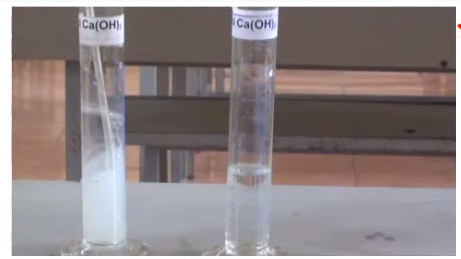 Nước vôi đục dần và xuất hiện chất rắn màu trắng, không tan (kết tủa).
Nếu tiếp tục sục khí carbon dioxide ( CO2) đến dư thì kết tủa sẽ tan dần và dung dịch trở nên trong suốt
Thí nghiệm 2: Sục khí carbon dioxide vào cốc chứa nước vôi trong.
Báo cáo:
Nhóm 4. Lĩnh vực Trái đất và bầu trời.
Một chu kỳ ngày và đêm kéo dài 24 giờ do Trái Đất quay xung quanh trục. 
Nhờ vào Mặt Trời mà có ban ngày nhưng Mặt Trời chỉ có thể chiếu sáng được 1/2 bề mặt Trái Đất. 
=> Do đó, khi 1/2 bề mặt Trái Đất này là ban ngày thì 1/2 bề mặt Trái Đất còn lại là ban đêm và ngược lại.
Thí nghiệm 4: 
Chiếu đèn pin vào quả địa cầu
Thiên văn học
Thí nghiệm này thuộc lĩnh vực................
Kết luận:
Hãy nối ý ở cột A với cột B sao cho phù hợp nhất:
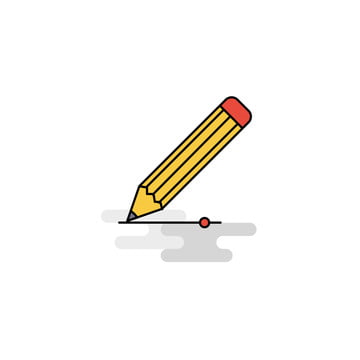 Nội dung: Khoa học tự nhiên bao gồm một số lĩnh vực chính như:
- Vật lí học nghiên cứu về vật chất, quy luật vận động, năng lượng và sự biến đổi. 
- Hoá học nghiên cứu về chất và sự biến đổi của chúng. 
- Sinh học nghiên cứu về các vật sống, mối quan hệ giữa chúng với nhau và với môi trường.
- Khoa học Trái Đất nghiên cứu về Trái Đất và bầu khí quyển của nó.
- Thiên văn học nghiên cứu về quy luật vận động và biến đổi của các vật thể trên bầu trời.
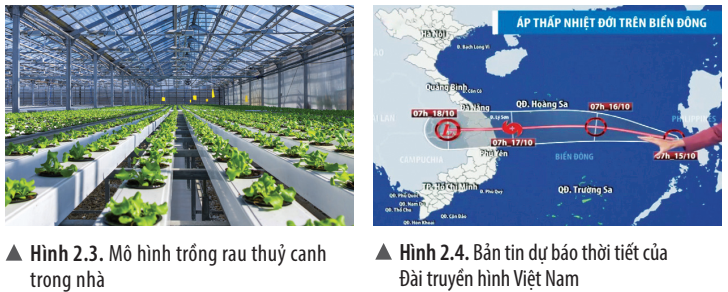 Ứng dụng trong các hình từ 2.3 đến 2.8 liên quan đến những lĩnh vực nào củ khoa học tự nhiên?
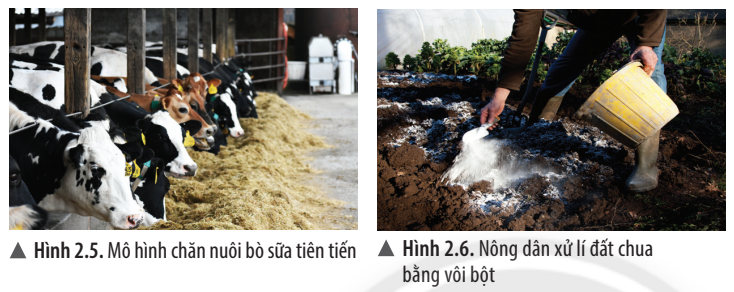 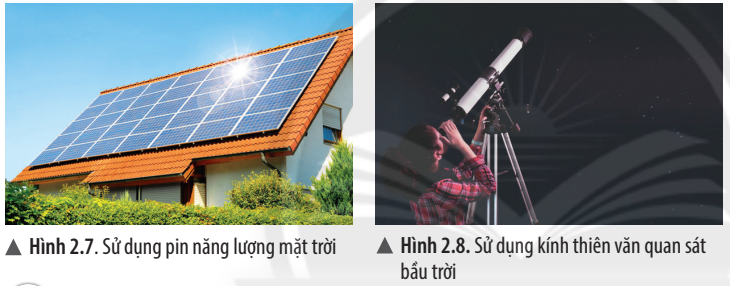 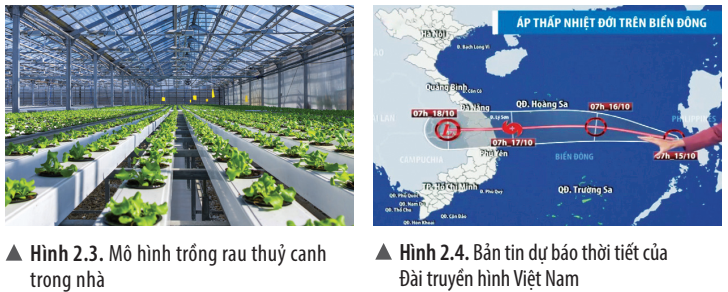 Sinh học
Khoa học Trái Đất
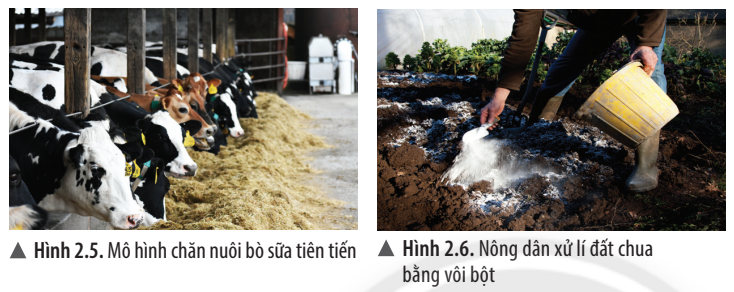 Sinh học
Hoá học
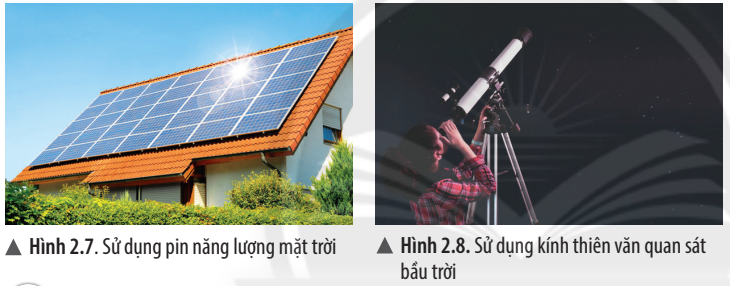 Vật lí học.
Thiên văn học
HOẠT ĐỘNG NHÓM
NHIỆM VỤ 1: Sắp xếp các hoạt động thực tế sau vào các lĩnh vực tương ứng của khoa học tự nhiên?
X
X
X
X
X
X
X
X
NHIỆM VỤ 2: Ngày nay, người ta đã sản xuất nhiều xe máy điện để phục vụ đời sống của con người.
Theo em, việc sửa chữa xe máy điện có phải là nghiên cứu khoa học tự nhiên không?
Việc sản xuất xe máy điện là ứng dụng thuộc lĩnh vực nào của khoa học tự nhiên?
Sử dụng xe máy điện có gây ô nhiễm môi trường không?
Sửa chữa xe máy điện không phải là nghiên cứu khoa học tự nhiên.
b) Việc sản xuất xe máy điện là ứng dụng thuộc lĩnh vực vật lí và hoá học. Vật lí nghiên cứu cơ chế chuyển động, hoá học nghiên cứu cơ chế tích điện vào ắc quy cho xe vận hành.
c) Sử dụng xe máy điện sẽ hạn chế được việc thải khói bụi ra ngoài không khí. Tuy nhiên, ắc quy của xe máy điện sau khi loại thải mà không được xử lí đúng cách sẽ gây ô nhiễm môi trường rất nặng nề.
BÀI 2: CÁC LĨNH VỰC CHỦ YẾU CỦA KHOA HỌC TỰ NHIÊN(Tiết 2)
KIỂM TRA BÀI CŨ
Câu 1: Em hãy kể tên các lĩnh vực chủ yếu của khoa học tự nhiên:
Câu 2: Các ứng dụng sau liên quan đến lĩnh vực nào của khoa học tự nhiên?
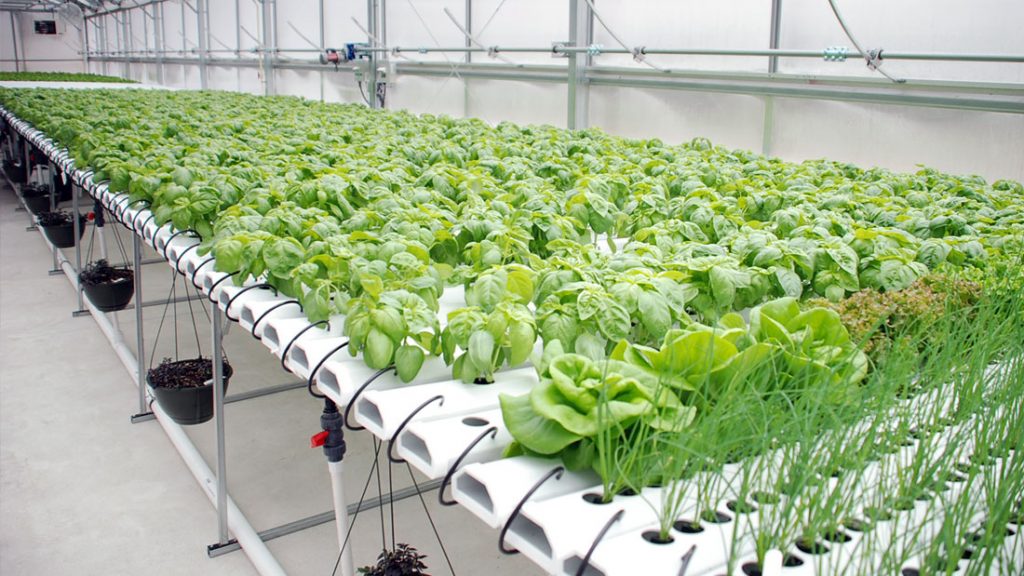 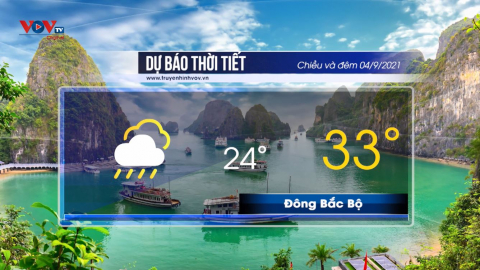 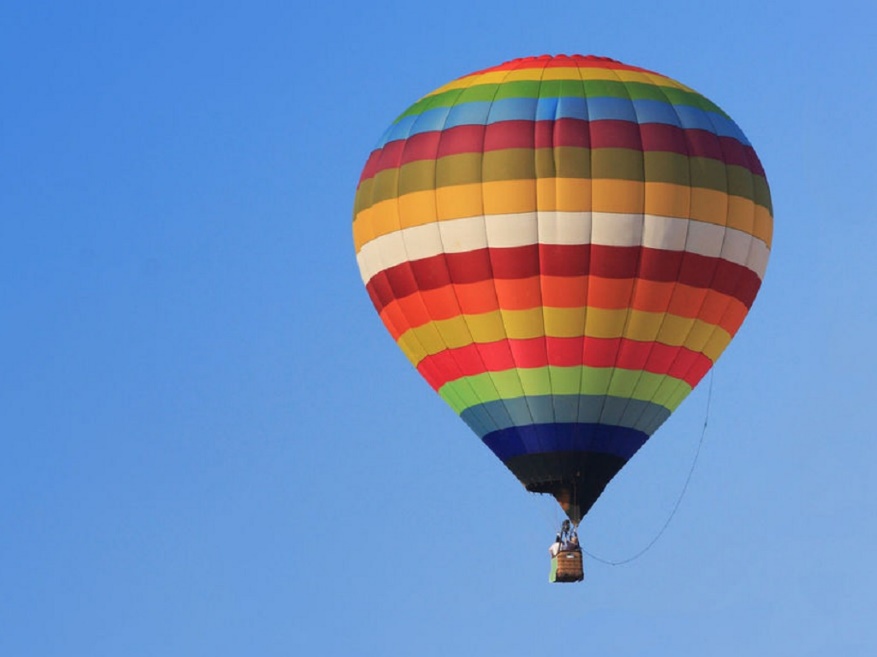 Sự bay lên của khinh khí cầu
Mô hình trồng rau thủy canh
Bản tin dự báo thời tiết
KIỂM TRA BÀI CŨ
Câu 1: Các lĩnh vực chủ yếu của khoa học tự nhiên: Vật lý học, sinh học, hóa học, thiên văn học, khoa học Trái đất.
Câu 2: Các ứng dụng sau liên quan đến lĩnh vực nào của khoa học tự nhiên?
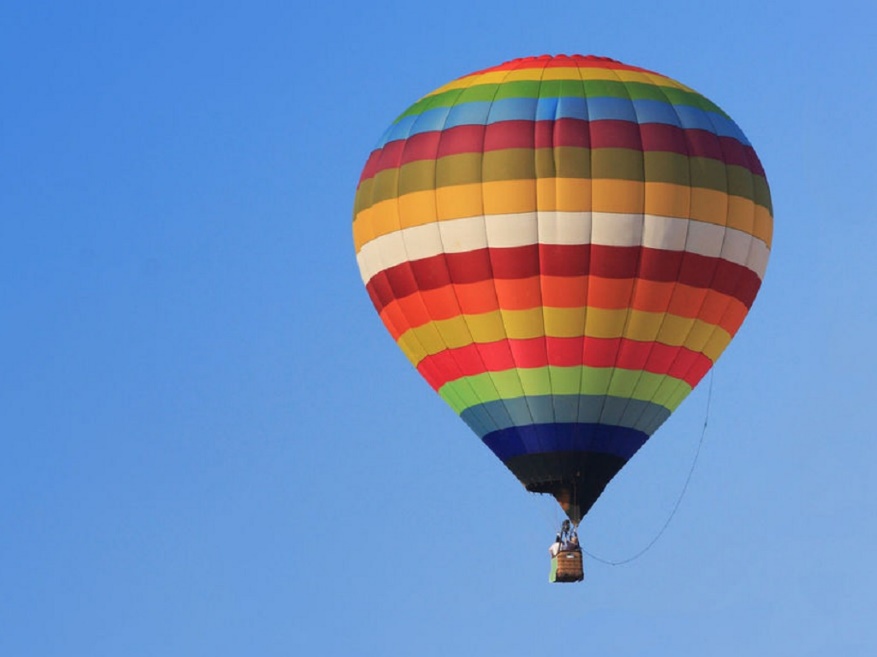 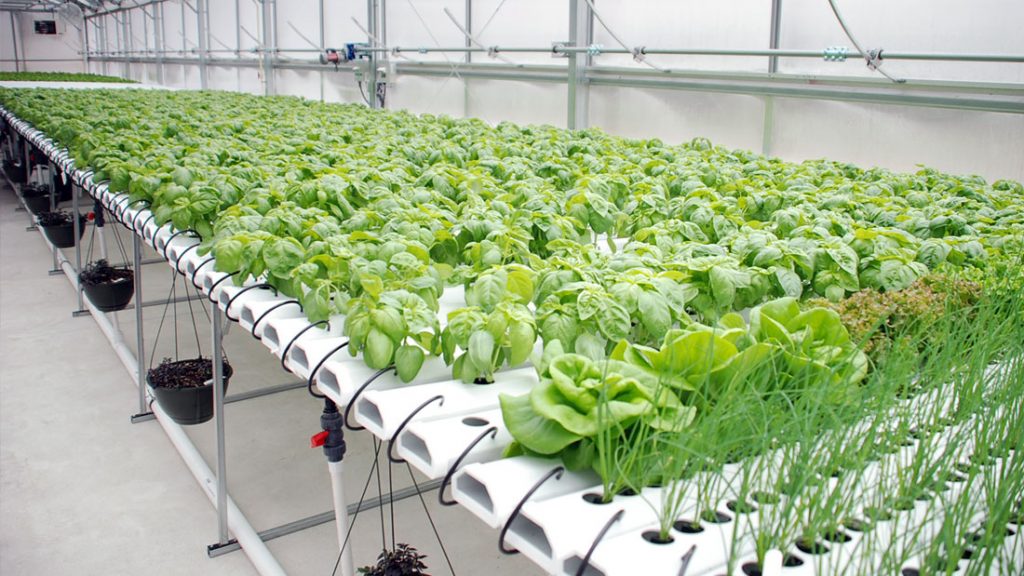 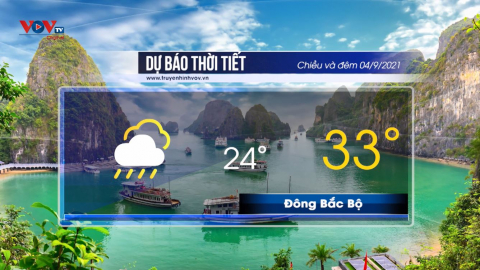 Vật lý học
Sinh học
Khoa học Trái đất
Bài 2: CÁC LĨNH VỰC CHỦ YẾU CỦA KHOA HỌC TỰ NHIÊN (tiết 2)
2.  VẬT SỐNG VÀ VẬT KHÔNG SỐNG
Thế giới vật chất
Vật không sống
Vật sống
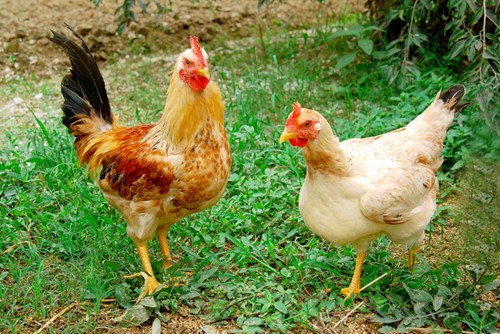 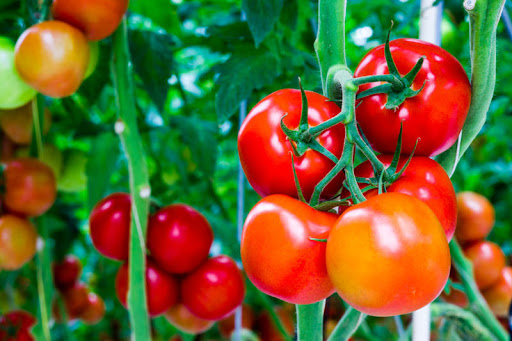 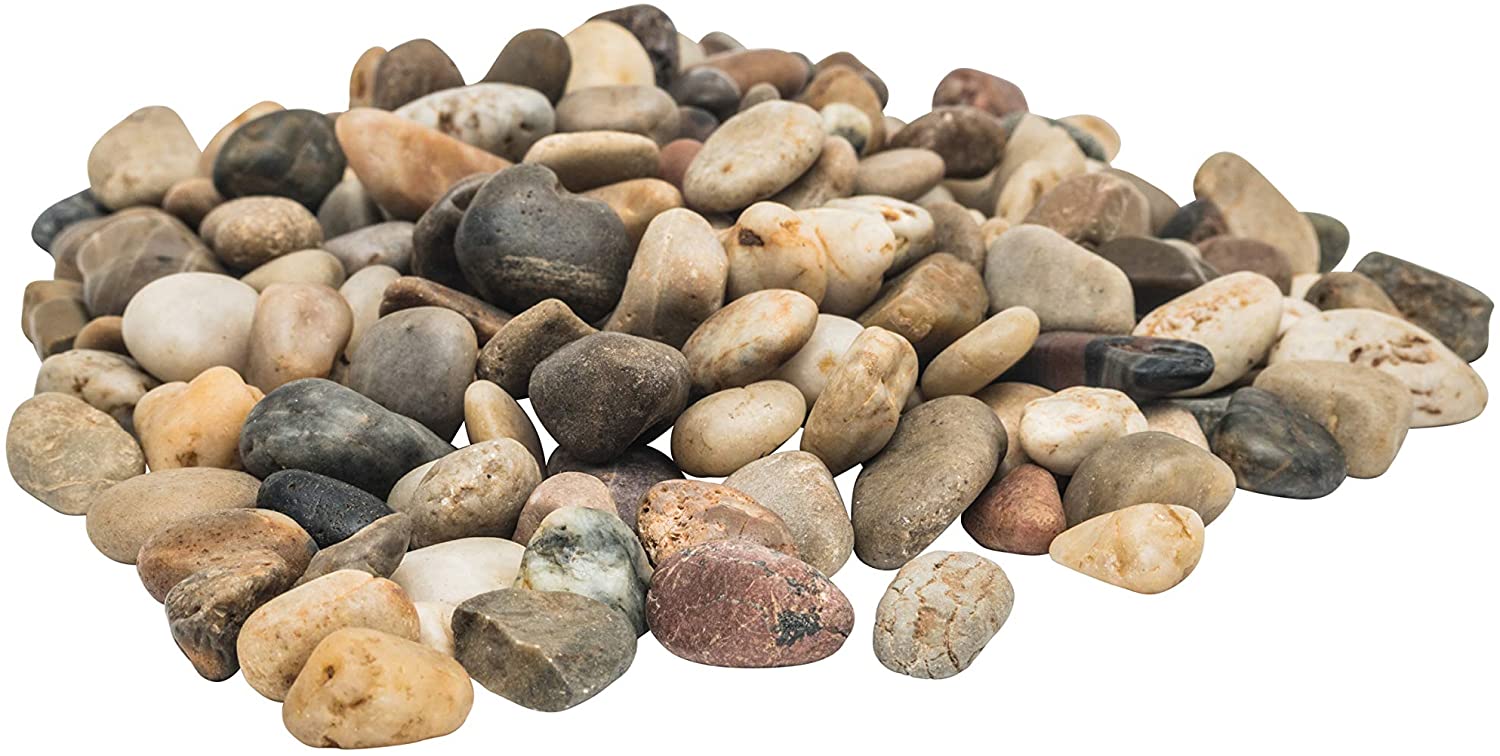 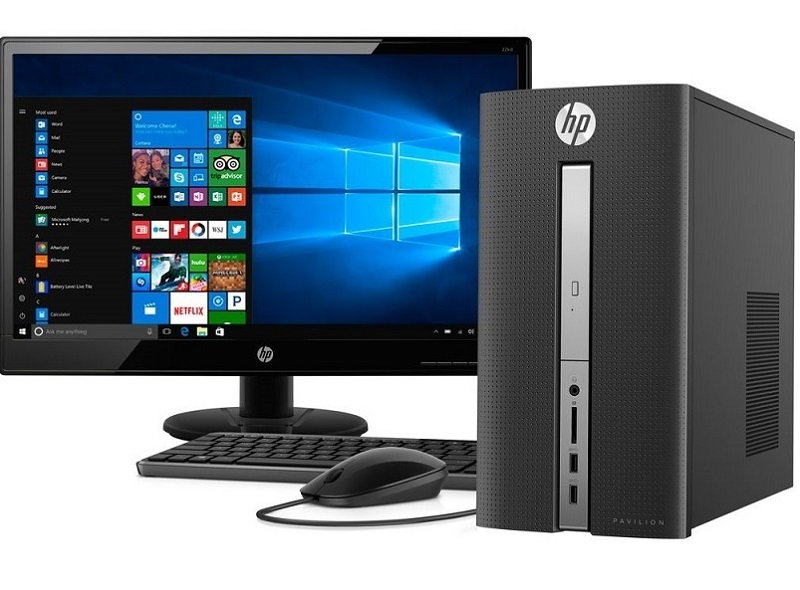 Quan sát hình ảnh sau và dự đoán đâu là vật sống và vật không sống ?
CÁC NHÓM HOÀN THÀNH PHIẾU HỌC TẬP
ĐẠI DIỆN CÁC NHÓM BÁO CÁO
Có
Có
Có
Có
Có
Có
Có
Có
Có
Không
Không
Không
Không
Không
Không
Không
Không
Không
Không
Không
Một số dấu hiệu đặc trưng cho vật sống:
Sinh vật lấy thức ăn, chất dinh dưỡng, nước từ môi trường để tích lũy và chuyển hóa năng lượng nuôi sống cơ thể đồng thời tại chất thải ra môi trường.
Trao đổi chất và chuyển hóa năng lượng
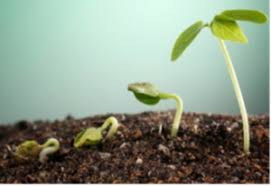 Sinh vật lớn lên, tăng trưởng về kích thước và hình thành các bộ phận mới.
Sinh trưởng, phát triển
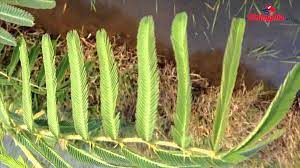 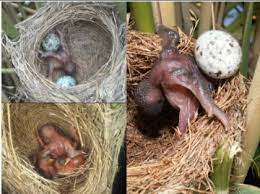 Vận động: Sinh vật di chuyển (động vật, con người), trao đổi chất giữa cơ thể sống với môi trường,… để sinh trưởng và phát triển.
Cảm ứng: Sinh vật phản ứng lại tác động của môi trường.
Sinh sản: Sinh vật sinh sản để duy trì nòi giống.
Đến độ tuổi nhất định hoặc do thiên tai, bệnh tật, ....vật sống sẽ bị chết và khi đó trở thành vật không sống.
Như thế nào là vật sống và vật không sống?
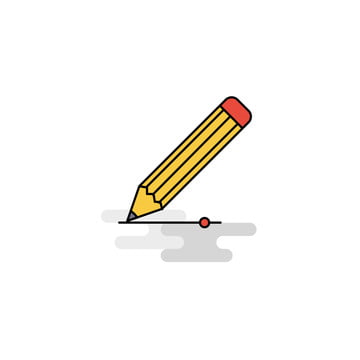 - Vật sống: Là vật có các biểu hiện sống như trao đổi chất và chuyển hóa năng lượng; có khả năng sinh trưởng, phát triển, vận động, cảm ứng, sinh sản. 
- Vật không sống: Là vật không có biểu hiện sống.
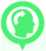 Sophia là một robot mang hình dạng giống con người, được thiết kế để suy nghĩ và cử động sao cho giống với con người nhất thông qua trí tuệ thông minh nhân tạo. Đây là robot đầu tiên được cấp quyền công dân như con người. Theo em, Sophia là vật sống hay vật không sống? Vì sao?
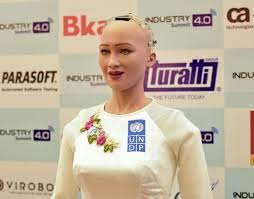 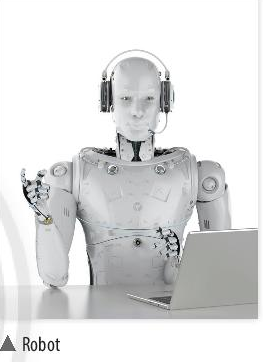 + Robot có trao đổi chất không?
+ Robot có sinh trưởng và phát triển không?
+ Robot có sinh sản không?
Kết luận: robot không có đặc trưng sống do đó nó là vật không sống.
Câu 1
Khoa học tự nhiên không bao gồm lĩnh vực nào sau đây?
A.
Vật lí học
B.
Hóa học và sinh học
Khoa học trái đất và thiên văn.
D.
Lịch sử loài người.
C.
Câu 2
Lĩnh vực chuyên nghiên cứu về thực vật thuộc lĩnh vực nào của khoa học tự nhiên?
A.
Hóa học.
B.
Vật lí.
C.
Sinh học.
D.
Khoa học trái đất.
Câu 3
Lĩnh vực dự báo thời tiết; cảnh báo lũ quét, sóng thần, sạt lở … thuộc lĩnh vực nào của khoa học tự nhiên?
A.
Vật lí
B.
Hóa học
Khoa học Trái Đất.
D.
C.
Sinh học.
Câu 4
2.  VẬT SỐNG VÀ VẬT KHÔNG SỐNG
Vật sống: là vật có các biểu hiện sống như trao đổi chất và .................1..................., sinh trưởng, ……2…….., vận động, ……3……., sinh sản. 
…………4…………: là vật không có biểu hiện sống.
2.  VẬT SỐNG VÀ VẬT KHÔNG SỐNG
Vật sống: là vật có các biểu hiện sống như trao đổi chất và ...................................., sinh trưởng, ………….., vận động, …………., sinh sản. 
……………………: là vật không có biểu hiện sống.
phát triển
chuyển hóa năng lượng
cảm ứng
Vật không sống
LUYỆN TẬP , VẬN DỤNG
CÂU 1. Quan sát các hình ảnh dưới đây và cho biết vật nào là vật sống? Vật nào là vật không sống?
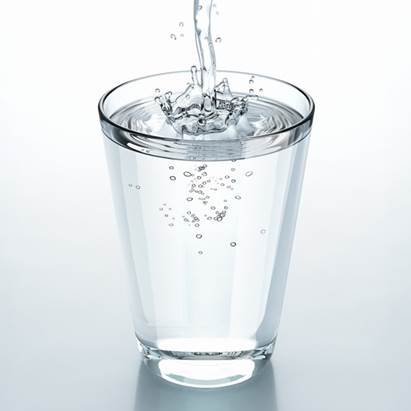 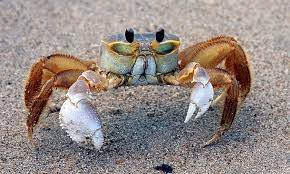 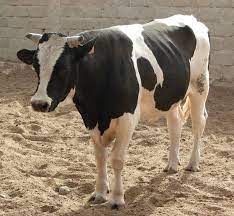 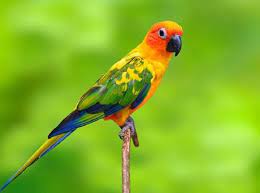 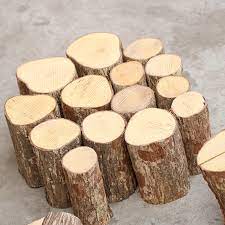 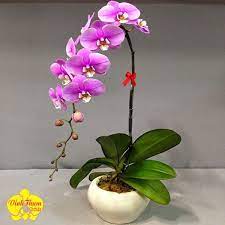 Câu 2. Em hãy kể tên một số hoạt động trong thực tế liên quan chủ yếu đến lĩnh vực khoa học tự nhiên:
	A. Vật lí học:
	B. Hoá học:
	C. Sinh học: 
	D. Khoa học Trái Đất:
	E. Thiên văn học:
a) Vật lý học:
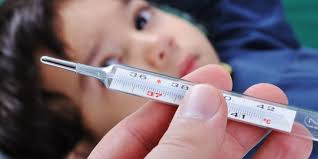 Đạp xe để xe chuyển động
Nhiệt kế đo nhiệt độ
Dùng cần cẩu nâng hàng
b)Hóa học:
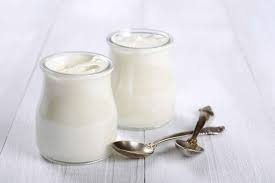 Quá trình lên men rượu
Bón phân đạm cho cây trồng
Lên men sữa chua ,...
c)Sinh học: cắt ghép,chiết cành, sản xuất phân  vi sinh,..
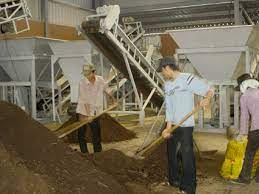 d)Khoa học trái đất: dự báo thời tiết, cảnh báo lũ quét, sóng thần,sạt lở đất,...
e)Thiên văn học: quan sát hiện tượng nhật thực, nguyệt thực,...
Câu 3. Em có thể phân biệt khoa học về vật chất (vật lí, hoá học,...) và khoa học về sự sống (sinh học) dựa vào sự khác biệt nào?
Có thể dựa vào đối tượng nghiên cứu để phân biệt khoa học về vật chất và khoa học về sự sống:
- Đối tượng nghiên cứu của khoa học về sự sống là các vật sống.
- Đối tượng nghiên cứu của khoa học về vật chật là các vật không sống.
NHIỆM VỤ VỀ NHÀ
Hoàn thành các bài tập trong SBT và SGK.
Chuẩn bị bài “Quy định an toàn trong phòng thực hành. Giới thiệu một số dụng cụ đo - Sử dụng kính lúp và kính hiển vi quang học”